店舗名：① 焼き鳥　快
品目：        焼き鳥
/ Yakitori
当店では以下の食材を使用しています。
This stall uses these ingredients.
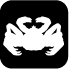 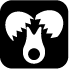 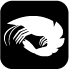 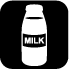 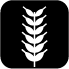 えび(Shrimp)
卵
(Egg)
乳
(Milk)
小麦(Wheat)
かに
(Crab)
○
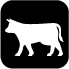 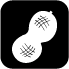 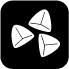 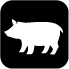 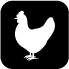 落花生
(Peanut)
そば
(Buckwheat)
牛肉
(Beef)
豚肉
(Pork)
鶏肉
(Chicken)
店舗名：② ソレイユのフランクフルト
品目： フランクフルト
/ Frankfurt
当店では以下の食材を使用しています。
This stall uses these ingredients.
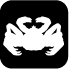 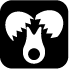 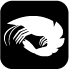 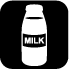 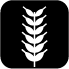 えび(Shrimp)
卵
(Egg)
乳
(Milk)
小麦(Wheat)
かに
(Crab)
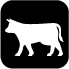 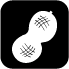 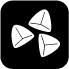 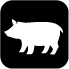 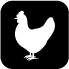 落花生
(Peanut)
そば
(Buckwheat)
牛肉
(Beef)
豚肉
(Pork)
鶏肉
(Chicken)
○
店舗名：③ 学祭限定！旨さたっぷり、手作りうどん
品目：               うどん
/ Udon Noodle
当店では以下の食材を使用しています。
This stall uses these ingredients.
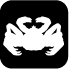 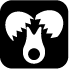 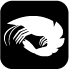 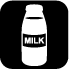 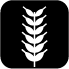 えび(Shrimp)
卵
(Egg)
乳
(Milk)
小麦(Wheat)
かに
(Crab)
○
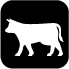 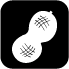 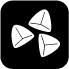 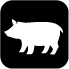 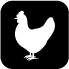 落花生
(Peanut)
そば
(Buckwheat)
牛肉
(Beef)
豚肉
(Pork)
鶏肉
(Chicken)
店舗名：④ 立命館珈琲研究会RCS
品目：ドリップコーヒー
/ Drip Coffee
当店では以下の食材を使用しています。
This stall uses these ingredients.
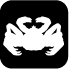 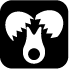 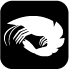 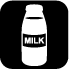 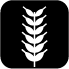 えび(Shrimp)
卵
(Egg)
乳
(Milk)
小麦(Wheat)
かに
(Crab)
○
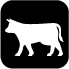 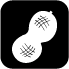 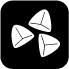 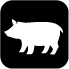 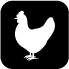 落花生
(Peanut)
そば
(Buckwheat)
牛肉
(Beef)
豚肉
(Pork)
鶏肉
(Chicken)
店舗名：⑤ REMのもちもち団子
品目：          団子
/ Bun
当店では以下の食材を使用しています。
This stall uses these ingredients.
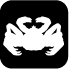 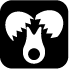 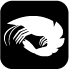 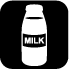 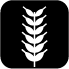 えび(Shrimp)
卵
(Egg)
乳
(Milk)
小麦(Wheat)
かに
(Crab)
○
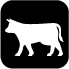 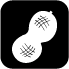 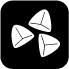 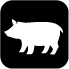 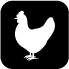 落花生
(Peanut)
そば
(Buckwheat)
牛肉
(Beef)
豚肉
(Pork)
鶏肉
(Chicken)
店舗名：⑥ 君の笑顔カシャカシャカポテト
品目： シャカシャカポテト
/ Crispy Potato
当店では以下の食材を使用しています。
This stall uses these ingredients.
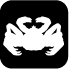 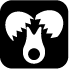 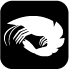 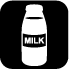 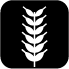 えび(Shrimp)
卵
(Egg)
乳
(Milk)
小麦(Wheat)
かに
(Crab)
○
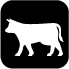 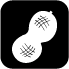 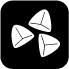 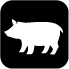 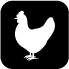 落花生
(Peanut)
そば
(Buckwheat)
牛肉
(Beef)
豚肉
(Pork)
鶏肉
(Chicken)
店舗名：⑦ もるたこ
品目：    たこ焼き
/ Takoyaki
当店では以下の食材を使用しています。
This stall uses these ingredients.
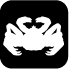 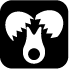 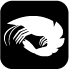 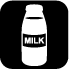 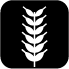 えび(Shrimp)
卵
(Egg)
乳
(Milk)
小麦(Wheat)
かに
(Crab)
○
○
○
○
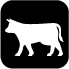 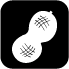 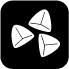 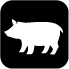 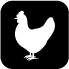 落花生
(Peanut)
そば
(Buckwheat)
牛肉
(Beef)
豚肉
(Pork)
鶏肉
(Chicken)
店舗名：⑧ SoupRits
品目：   コーンスープ
/ Corn Soup
当店では以下の食材を使用しています。
This stall uses these ingredients.
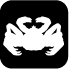 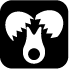 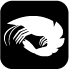 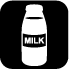 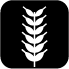 えび(Shrimp)
卵
(Egg)
乳
(Milk)
小麦(Wheat)
かに
(Crab)
○
○
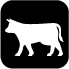 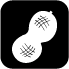 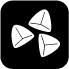 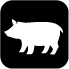 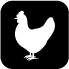 落花生
(Peanut)
そば
(Buckwheat)
牛肉
(Beef)
豚肉
(Pork)
鶏肉
(Chicken)
店舗名：⑨ まじすこ！水餃子
品目：       水餃子
/Boiled Dumplings
当店では以下の食材を使用しています。
This stall uses these ingredients.
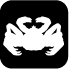 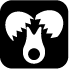 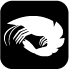 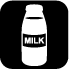 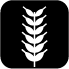 えび(Shrimp)
卵
(Egg)
乳
(Milk)
小麦(Wheat)
かに
(Crab)
○
○
○
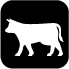 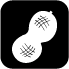 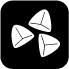 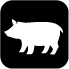 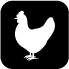 落花生
(Peanut)
そば
(Buckwheat)
牛肉
(Beef)
豚肉
(Pork)
鶏肉
(Chicken)
○
○
店舗名：⑩ 団丸
品目： みたらし団子
/ Mitarashi Dango
当店では以下の食材を使用しています。
This stall uses these ingredients.
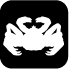 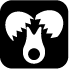 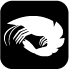 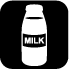 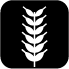 えび(Shrimp)
卵
(Egg)
乳
(Milk)
小麦(Wheat)
かに
(Crab)
○
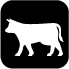 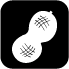 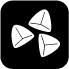 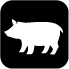 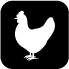 落花生
(Peanut)
そば
(Buckwheat)
牛肉
(Beef)
豚肉
(Pork)
鶏肉
(Chicken)
店舗名：⑪ ー焼きそばーMEN×MEN
品目：         焼きそば
/ Yakisoba
当店では以下の食材を使用しています。
This stall uses these ingredients.
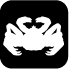 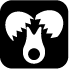 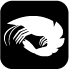 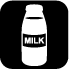 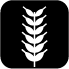 えび(Shrimp)
卵
(Egg)
乳
(Milk)
小麦(Wheat)
かに
(Crab)
○
○
○
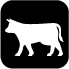 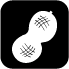 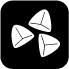 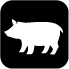 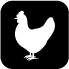 落花生
(Peanut)
そば
(Buckwheat)
牛肉
(Beef)
豚肉
(Pork)
鶏肉
(Chicken)
○
○
店舗名：⑫ 怪獣のチヂミ
品目：　　チヂミ
/ Chijimi
当店では以下の食材を使用しています。
This stall uses these ingredients.
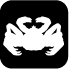 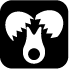 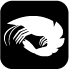 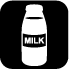 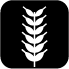 えび(Shrimp)
卵
(Egg)
乳
(Milk)
小麦(Wheat)
かに
(Crab)
○
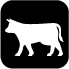 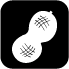 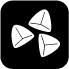 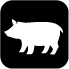 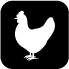 落花生
(Peanut)
そば
(Buckwheat)
牛肉
(Beef)
豚肉
(Pork)
鶏肉
(Chicken)
店舗名：⑬ チュロサス
品目：　　チュロス
/ Churros
当店では以下の食材を使用しています。
This stall uses these ingredients.
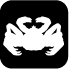 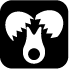 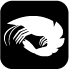 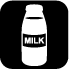 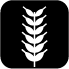 えび(Shrimp)
卵
(Egg)
乳
(Milk)
小麦(Wheat)
かに
(Crab)
○
○
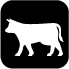 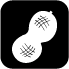 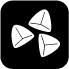 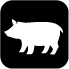 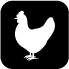 落花生
(Peanut)
そば
(Buckwheat)
牛肉
(Beef)
豚肉
(Pork)
鶏肉
(Chicken)
店舗名：⑭ ラリーDE おでん
品目：           おでん
/ Oden
当店では以下の食材を使用しています。
This stall uses these ingredients.
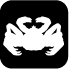 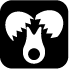 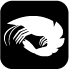 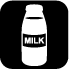 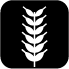 えび(Shrimp)
卵
(Egg)
乳
(Milk)
小麦(Wheat)
かに
(Crab)
○
○
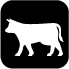 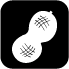 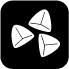 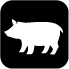 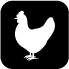 落花生
(Peanut)
そば
(Buckwheat)
牛肉
(Beef)
豚肉
(Pork)
鶏肉
(Chicken)
○
店舗名：⑮ 伊藤の餃子
品目：              餃子
/ Gyoza
当店では以下の食材を使用しています。
This stall uses these ingredients.
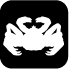 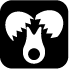 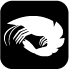 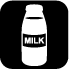 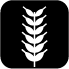 えび(Shrimp)
卵
(Egg)
乳
(Milk)
小麦(Wheat)
かに
(Crab)
○
○
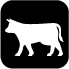 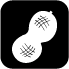 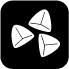 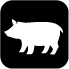 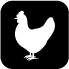 落花生
(Peanut)
そば
(Buckwheat)
牛肉
(Beef)
豚肉
(Pork)
鶏肉
(Chicken)
○
○
店舗名：⑯ 鶏あえずこれ食っとけ！究極の肉団子スープ。
品目：        鶏肉団子スープ
/ Chicken Dumpling Soup
当店では以下の食材を使用しています。
This stall uses these ingredients.
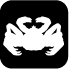 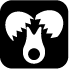 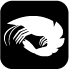 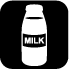 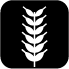 えび(Shrimp)
卵
(Egg)
乳
(Milk)
小麦(Wheat)
かに
(Crab)
○
○
○
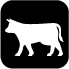 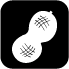 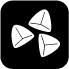 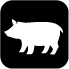 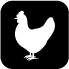 落花生
(Peanut)
そば
(Buckwheat)
牛肉
(Beef)
豚肉
(Pork)
鶏肉
(Chicken)
○
店舗名：⑰ Roseからあげ
品目：           唐揚げ
/ Fried Chicken
当店では以下の食材を使用しています。
This stall uses these ingredients.
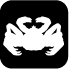 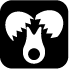 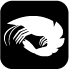 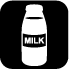 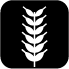 えび(Shrimp)
卵
(Egg)
乳
(Milk)
小麦(Wheat)
かに
(Crab)
○
○
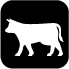 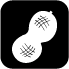 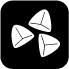 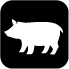 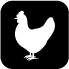 落花生
(Peanut)
そば
(Buckwheat)
牛肉
(Beef)
豚肉
(Pork)
鶏肉
(Chicken)
○
店舗名：⑱ OIC韓国人留学生団体
品目：        トッポキ
/ Tteokbokki
当店では以下の食材を使用しています。
This stall uses these ingredients.
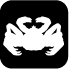 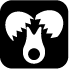 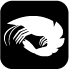 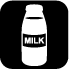 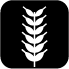 えび(Shrimp)
卵
(Egg)
乳
(Milk)
小麦(Wheat)
かに
(Crab)
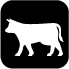 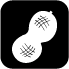 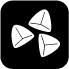 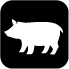 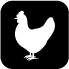 落花生
(Peanut)
そば
(Buckwheat)
牛肉
(Beef)
豚肉
(Pork)
鶏肉
(Chicken)
店舗名：⑲ ソウ焼き芋が俺たちを強くしてくれた
品目：　　   焼き芋
/ Roasted Sweet Potato
当店では以下の食材を使用しています。
This stall uses these ingredients.
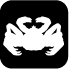 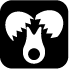 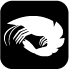 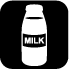 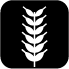 えび(Shrimp)
卵
(Egg)
乳
(Milk)
小麦(Wheat)
かに
(Crab)
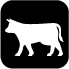 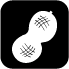 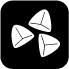 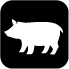 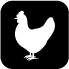 落花生
(Peanut)
そば
(Buckwheat)
牛肉
(Beef)
豚肉
(Pork)
鶏肉
(Chicken)
店舗名：⑳ 悪魔的に美味しいソトックハウス
品目：ソトックソトック
/ Sotok sotok
当店では以下の食材を使用しています。
This stall uses these ingredients.
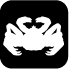 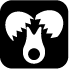 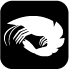 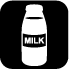 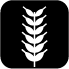 えび(Shrimp)
卵
(Egg)
乳
(Milk)
小麦(Wheat)
かに
(Crab)
○
○
○
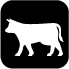 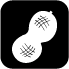 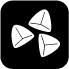 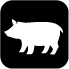 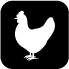 落花生
(Peanut)
そば
(Buckwheat)
牛肉
(Beef)
豚肉
(Pork)
鶏肉
(Chicken)
○
○
○
店舗名：㉑ 陸サーのど根性うどん。
品目：         うどん
/ Udon Noodle
当店では以下の食材を使用しています。
This stall uses these ingredients.
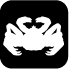 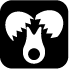 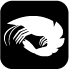 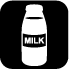 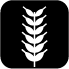 えび(Shrimp)
卵
(Egg)
乳
(Milk)
小麦(Wheat)
かに
(Crab)
○
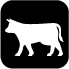 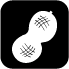 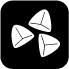 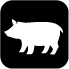 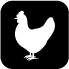 落花生
(Peanut)
そば
(Buckwheat)
牛肉
(Beef)
豚肉
(Pork)
鶏肉
(Chicken)
店舗名：㉒ もうフランクフルトでええでしょ
品目： フランクフルト
/ Frankfurt
当店では以下の食材を使用しています。
This stall uses these ingredients.
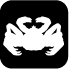 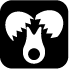 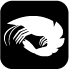 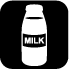 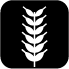 えび(Shrimp)
卵
(Egg)
乳
(Milk)
小麦(Wheat)
かに
(Crab)
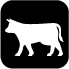 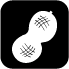 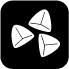 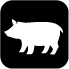 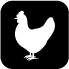 落花生
(Peanut)
そば
(Buckwheat)
牛肉
(Beef)
豚肉
(Pork)
鶏肉
(Chicken)
○
○
○
店舗名：㉓ パピぽて
品目：   ポテトフライ
/ Crispy Potato
当店では以下の食材を使用しています。
This stall uses these ingredients.
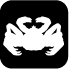 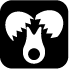 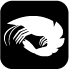 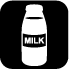 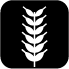 えび(Shrimp)
卵
(Egg)
乳
(Milk)
小麦(Wheat)
かに
(Crab)
○
○
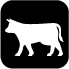 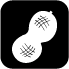 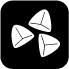 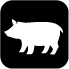 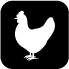 落花生
(Peanut)
そば
(Buckwheat)
牛肉
(Beef)
豚肉
(Pork)
鶏肉
(Chicken)
○
○
○
店舗名：㉔ 肉巻きおにGIり
品目：ポークライスロール
/ Pork Rice Roll
当店では以下の食材を使用しています。
This stall uses these ingredients.
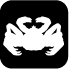 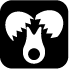 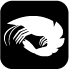 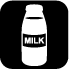 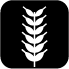 えび(Shrimp)
卵
(Egg)
乳
(Milk)
小麦(Wheat)
かに
(Crab)
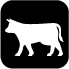 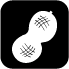 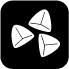 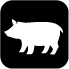 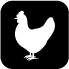 落花生
(Peanut)
そば
(Buckwheat)
牛肉
(Beef)
豚肉
(Pork)
鶏肉
(Chicken)
○
店舗名：㉕ から揚げ今から揚げます
品目：         から揚げ
/ Fried Chicken
当店では以下の食材を使用しています。
This stall uses these ingredients.
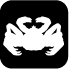 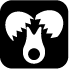 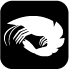 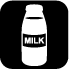 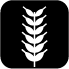 えび(Shrimp)
卵
(Egg)
乳
(Milk)
小麦(Wheat)
かに
(Crab)
○
○
○
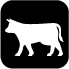 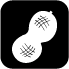 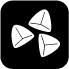 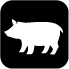 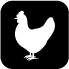 落花生
(Peanut)
そば
(Buckwheat)
牛肉
(Beef)
豚肉
(Pork)
鶏肉
(Chicken)
○
○
○
店舗名：㉖ GREENS本気のポップコーン
品目：    ポップコーン
/ Popcorn
当店では以下の食材を使用しています。
This stall uses these ingredients.
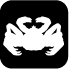 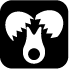 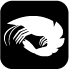 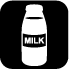 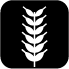 えび(Shrimp)
卵
(Egg)
乳
(Milk)
小麦(Wheat)
かに
(Crab)
○
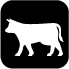 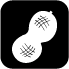 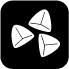 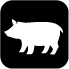 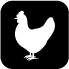 落花生
(Peanut)
そば
(Buckwheat)
牛肉
(Beef)
豚肉
(Pork)
鶏肉
(Chicken)
店舗名：㉗ すーたのにゅーぷハウス
品目：豚汁、ココア、コンポタ
/Pork soup, Cocoa, Compota
当店では以下の食材を使用しています。
This stall uses these ingredients.
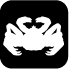 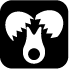 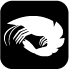 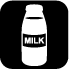 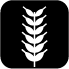 えび(Shrimp)
卵
(Egg)
乳
(Milk)
小麦(Wheat)
かに
(Crab)
○
○
○
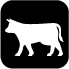 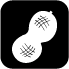 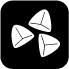 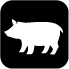 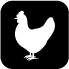 落花生
(Peanut)
そば
(Buckwheat)
牛肉
(Beef)
豚肉
(Pork)
鶏肉
(Chicken)
○
店舗名：㉘ チュロスの里
品目：        チュロス
/ Churros
当店では以下の食材を使用しています。
This stall uses these ingredients.
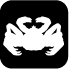 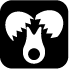 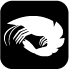 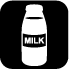 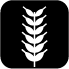 えび(Shrimp)
卵
(Egg)
乳
(Milk)
小麦(Wheat)
かに
(Crab)
○
○
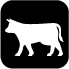 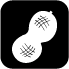 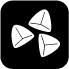 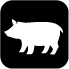 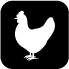 落花生
(Peanut)
そば
(Buckwheat)
牛肉
(Beef)
豚肉
(Pork)
鶏肉
(Chicken)
店舗名：㉙ 焼き鳥番長
品目：          焼き鳥
/ Yakitori
当店では以下の食材を使用しています。
This stall uses these ingredients.
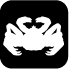 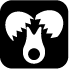 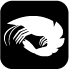 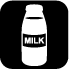 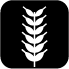 えび(Shrimp)
卵
(Egg)
乳
(Milk)
小麦(Wheat)
かに
(Crab)
○
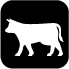 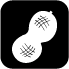 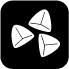 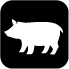 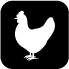 落花生
(Peanut)
そば
(Buckwheat)
牛肉
(Beef)
豚肉
(Pork)
鶏肉
(Chicken)
○
店舗名：㉚ BBPオッパのソトク食堂
品目：    ソトクソトク
/ Sotok Sotok
当店では以下の食材を使用しています。
This stall uses these ingredients.
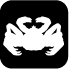 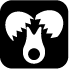 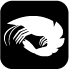 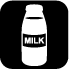 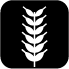 えび(Shrimp)
卵
(Egg)
乳
(Milk)
小麦(Wheat)
かに
(Crab)
○
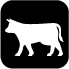 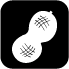 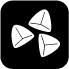 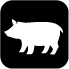 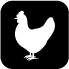 くるみ
(Peanut)
そば
(Buckwheat)
牛肉
(Beef)
豚肉
(Pork)
鶏肉
(Chicken)
○
○
○
○